Chapter 19DC Circuits
© 2014 Pearson Education, Inc.
Contents of Chapter 19
EMF and Terminal Voltage
Resistors in Series and in Parallel
Kirchhoff’s Rules
EMFs in Series and in Parallel; Charging a Battery
Circuits Containing Capacitors in Series and in Parallel
© 2014 Pearson Education, Inc.
Contents of Chapter 19
RC Circuits—Resistor and Capacitor in Series
Electric Hazards
Ammeters and Voltmeters—Measurement Affects the Quantity Being Measured
© 2014 Pearson Education, Inc.
19-1 EMF and Terminal Voltage
Electric circuit needs battery or generator to produce current—these are called sources of emf.
Battery is a nearly constant voltage source, but does have a small internal resistance, which reduces the actual voltage from the ideal emf:
(19-1)
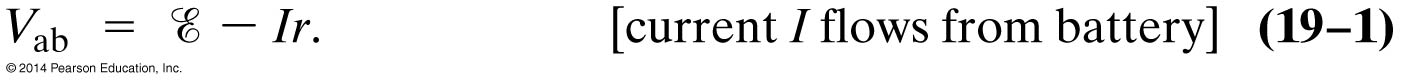 © 2014 Pearson Education, Inc.
19-1 EMF and Terminal Voltage
This resistance behaves as though it were in series with the emf.
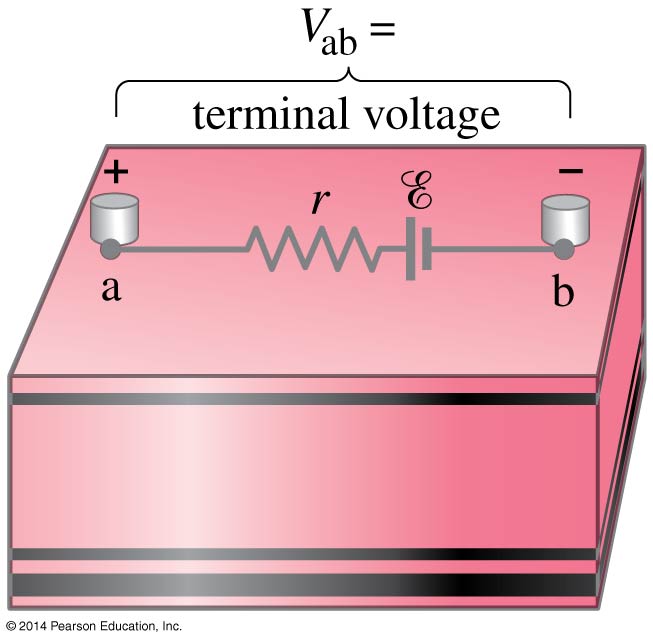 © 2014 Pearson Education, Inc.
19-2 Resistors in Series and in Parallel
A series connection has a single path from the battery, through each circuit element in turn, then back to the battery.
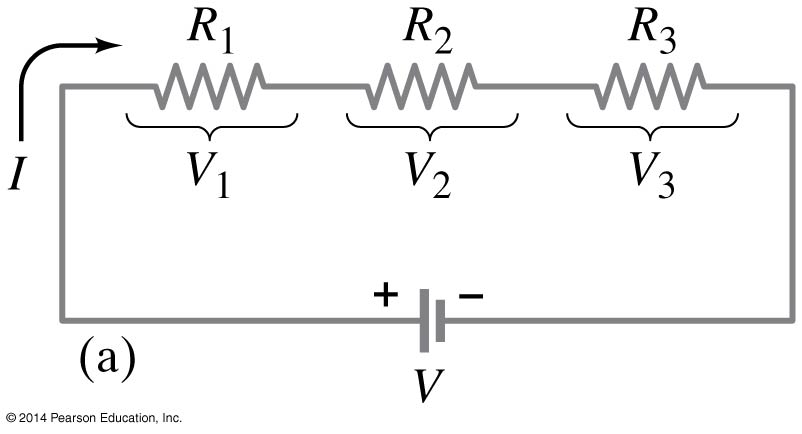 © 2014 Pearson Education, Inc.
19-2 Resistors in Series and in Parallel
The current through each resistor is the same; the voltage depends on the resistance. The sum of the voltage drops across the resistors equals the battery voltage.
(19-2)
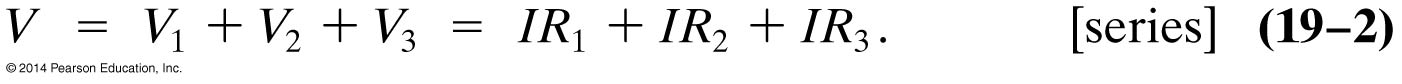 © 2014 Pearson Education, Inc.
19-2 Resistors in Series and in Parallel
From this we get the equivalent resistance (that single resistance that gives the same current in the circuit).
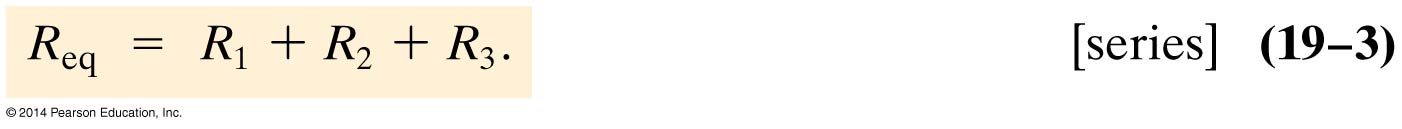 (19-3)
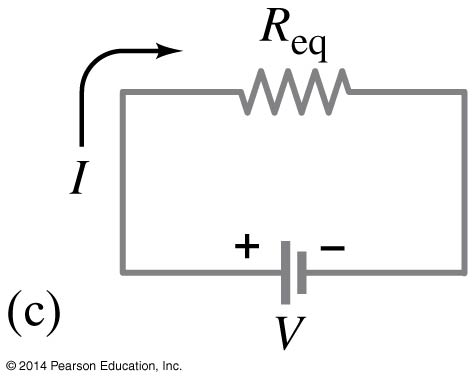 © 2014 Pearson Education, Inc.
19-2 Resistors in Series and in Parallel
A parallel connection splits the current; the voltage across each resistor is the same:
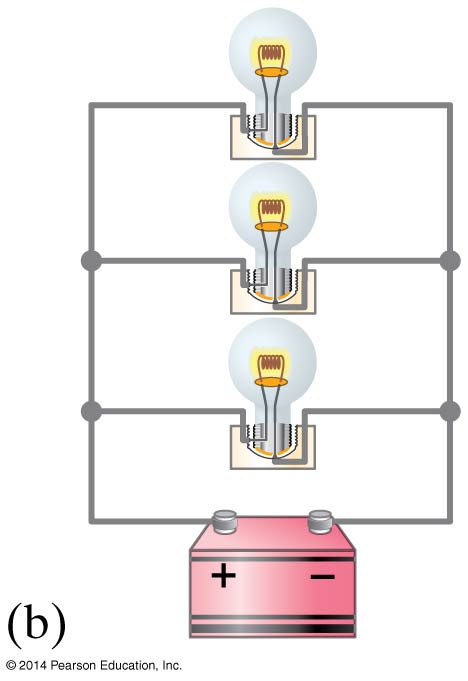 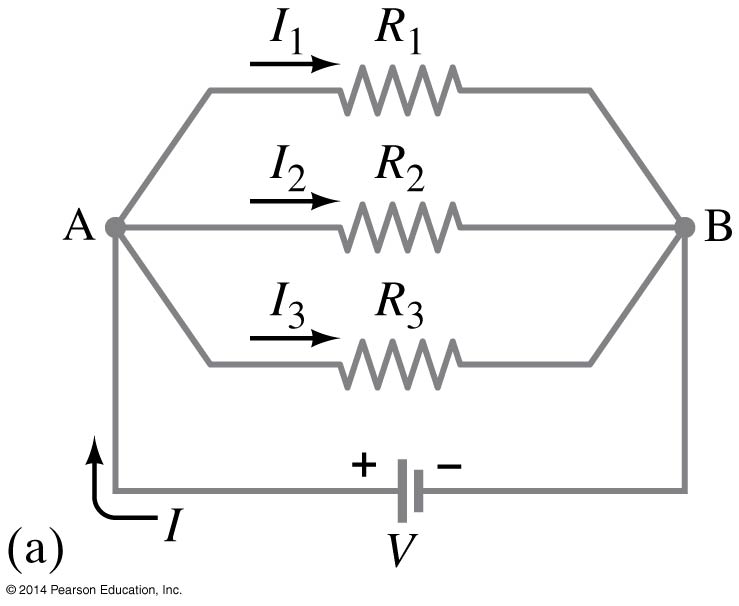 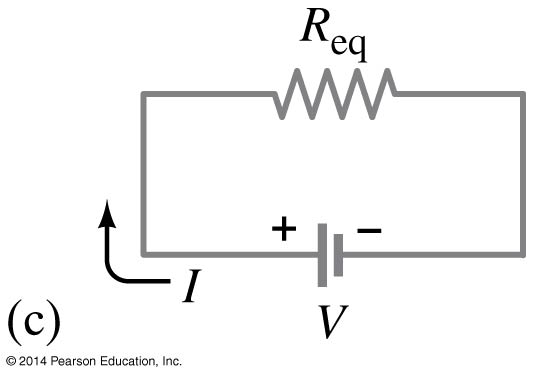 © 2014 Pearson Education, Inc.
19-2 Resistors in Series and in Parallel
The total current is the sum of the currents across each resistor:
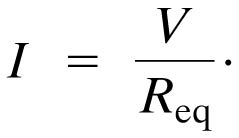 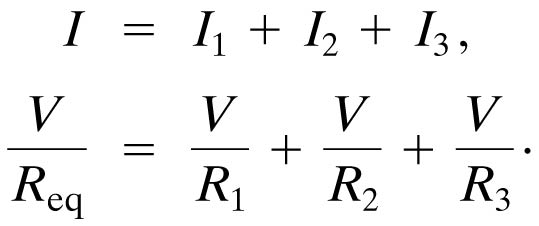 © 2014 Pearson Education, Inc.
19-2 Resistors in Series and in Parallel
This gives the reciprocal of the equivalent resistance:
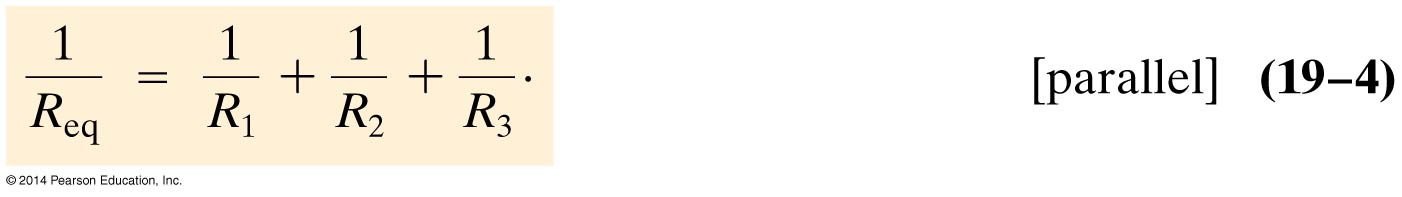 (19-4)
© 2014 Pearson Education, Inc.
19-2 Resistors in Series and in Parallel
An analogy using water may be helpful in visualizing parallel circuits:
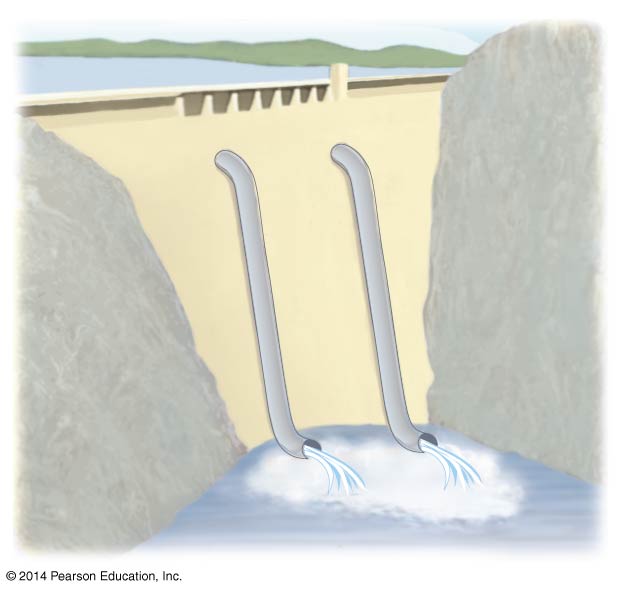 © 2014 Pearson Education, Inc.
19-3 Kirchhoff’s Rules
Some circuits cannot be broken down into series and parallel connections.
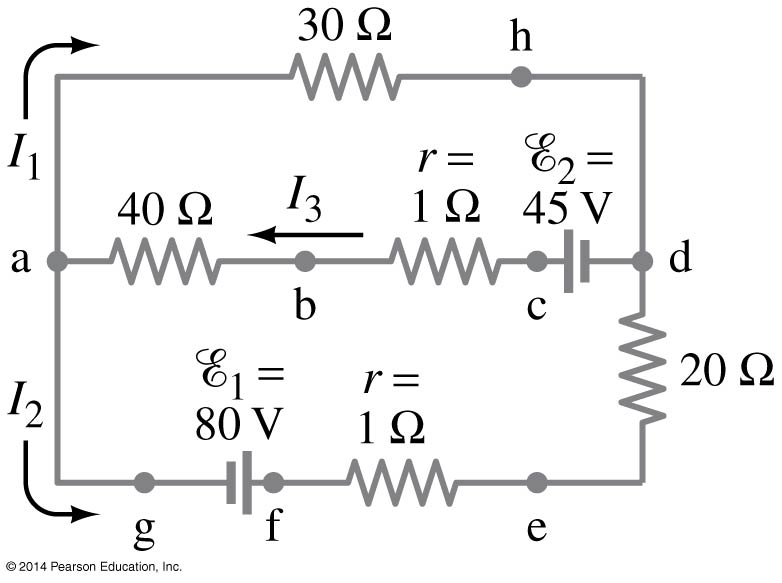 © 2014 Pearson Education, Inc.
19-3 Kirchhoff’s Rules
For these circuits we use Kirchhoff’s rules.
Junction rule: The sum of currents entering a junction equals the sum of the currents leaving it.
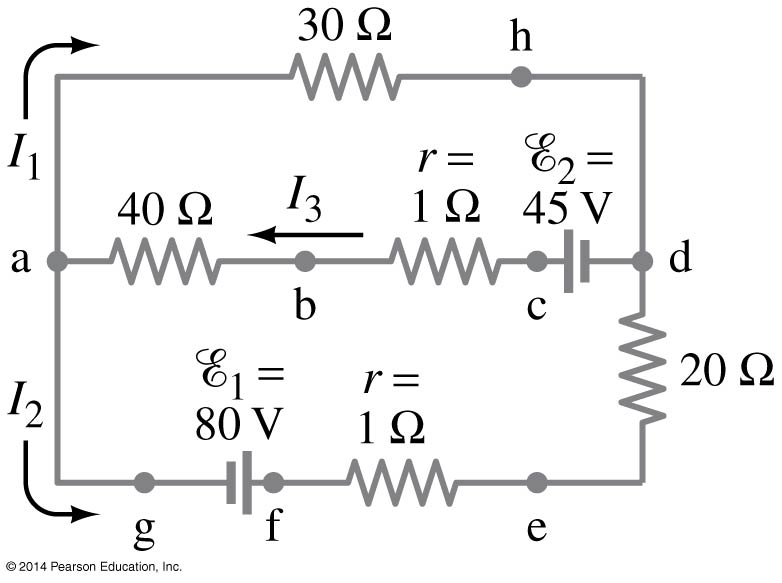 © 2014 Pearson Education, Inc.
19-3 Kirchhoff’s Rules
Loop rule: The sum of the changes in potential around a closed loop is zero.
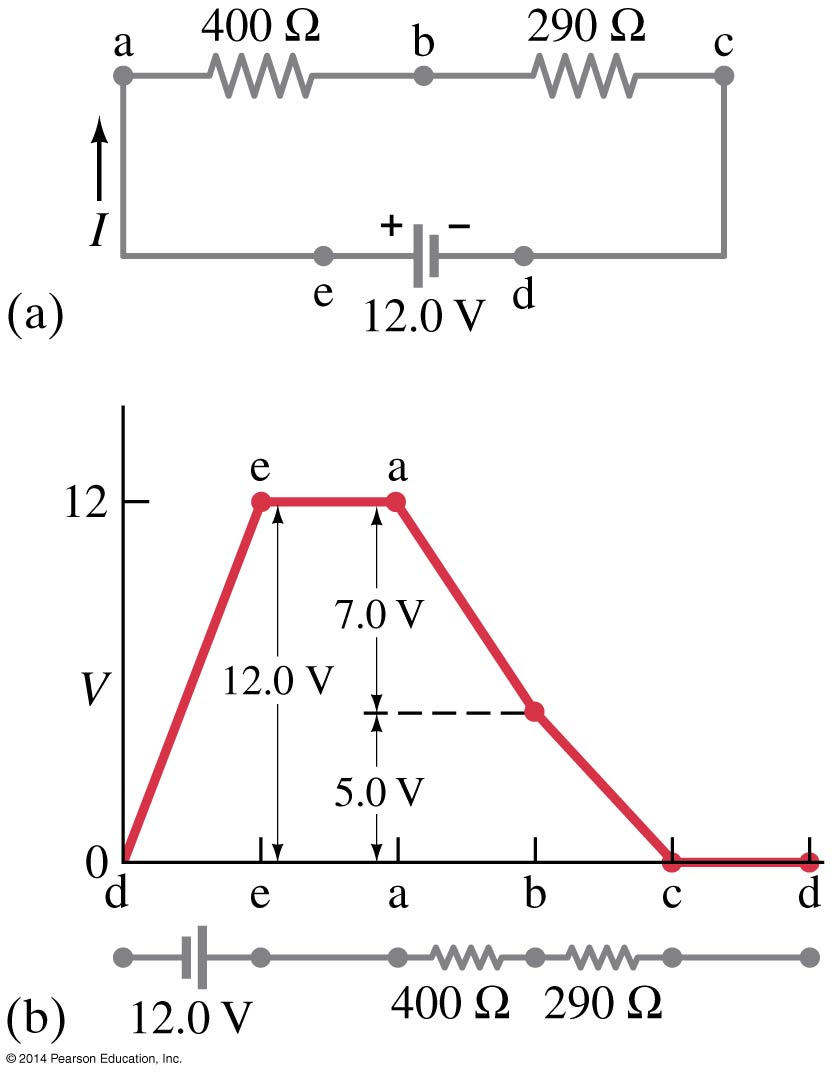 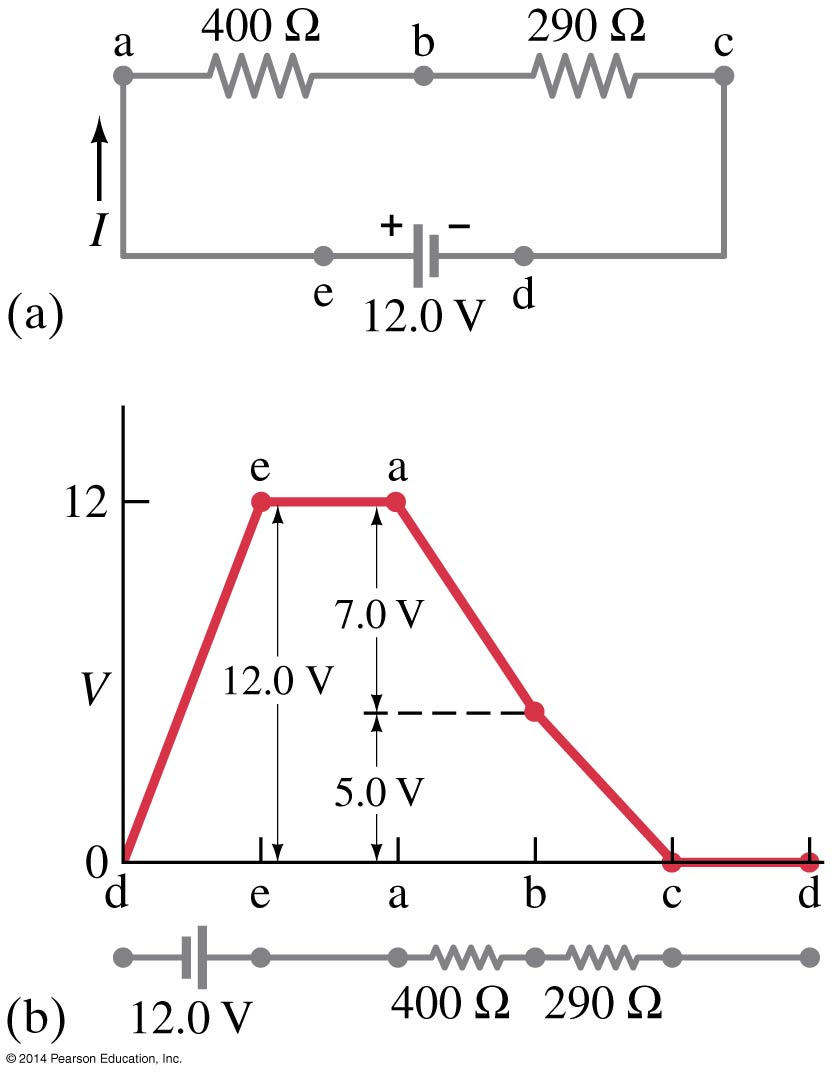 © 2014 Pearson Education, Inc.
19-3 Kirchhoff’s Rules
Problem Solving: Kirchhoff’s Rules
Label each current.
Identify unknowns.
Apply junction and loop rules; you will need as many independent equations as there are unknowns.
Solve the equations, being careful with signs.
© 2014 Pearson Education, Inc.
19-4 EMFs in Series and in Parallel;Charging a Battery
EMFs in series in the same direction: total voltage is the sum of the separate voltages
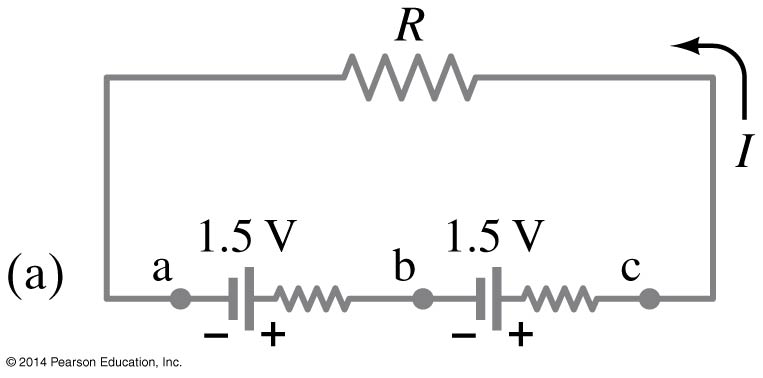 © 2014 Pearson Education, Inc.
19-4 EMFs in Series and in Parallel;Charging a Battery
EMFs in series, opposite direction: total voltage is the difference, but the lower-voltage battery is charged.
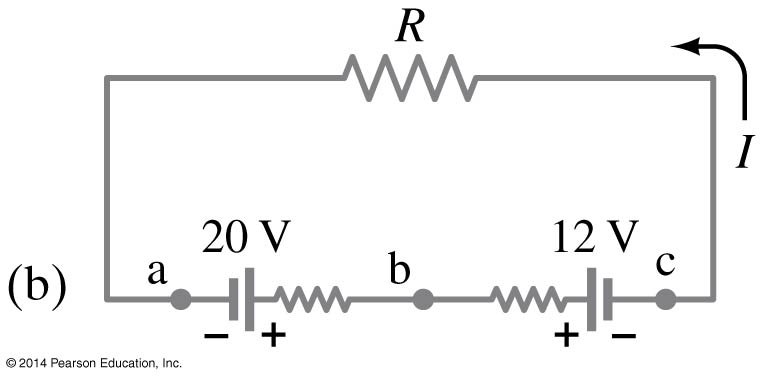 © 2014 Pearson Education, Inc.
19-4 EMFs in Series and in Parallel;Charging a Battery
EMFs in parallel only make sense if the voltages are the same; this arrangement can produce more current than a single emf.
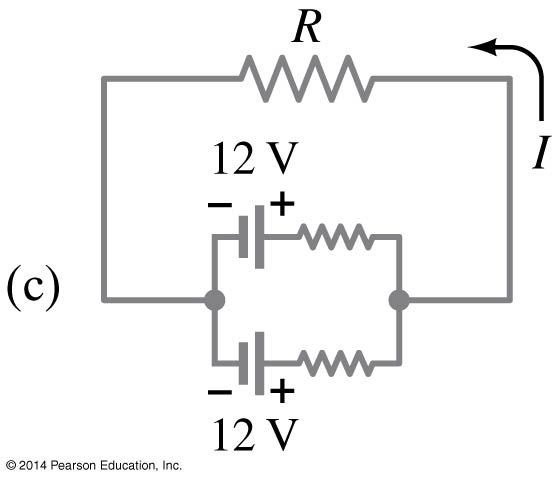 © 2014 Pearson Education, Inc.
19-5 Circuits Containing Capacitorsin Series and in Parallel
Capacitors in parallel have the same voltage acrosseach one:
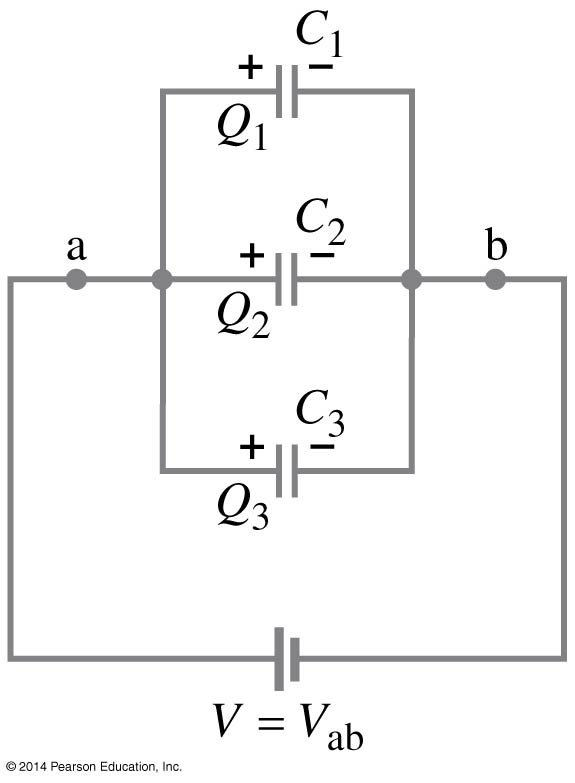 © 2014 Pearson Education, Inc.
19-5 Circuits Containing Capacitorsin Series and in Parallel
In this case, the total capacitance is the sum:
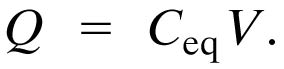 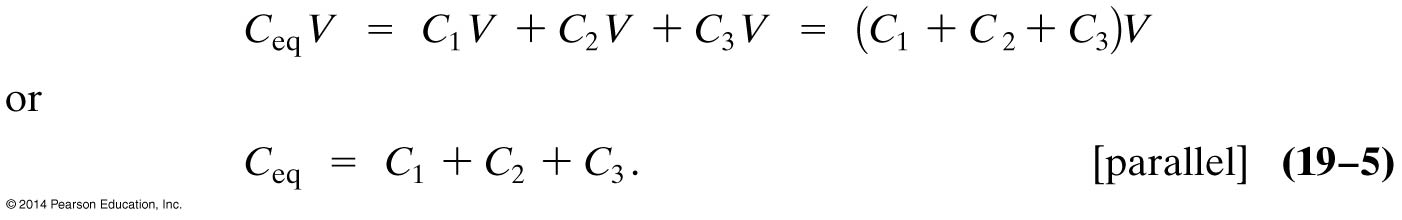 (19-5)
© 2014 Pearson Education, Inc.
19-5 Circuits Containing Capacitorsin Series and in Parallel
Capacitors in series have the same charge:
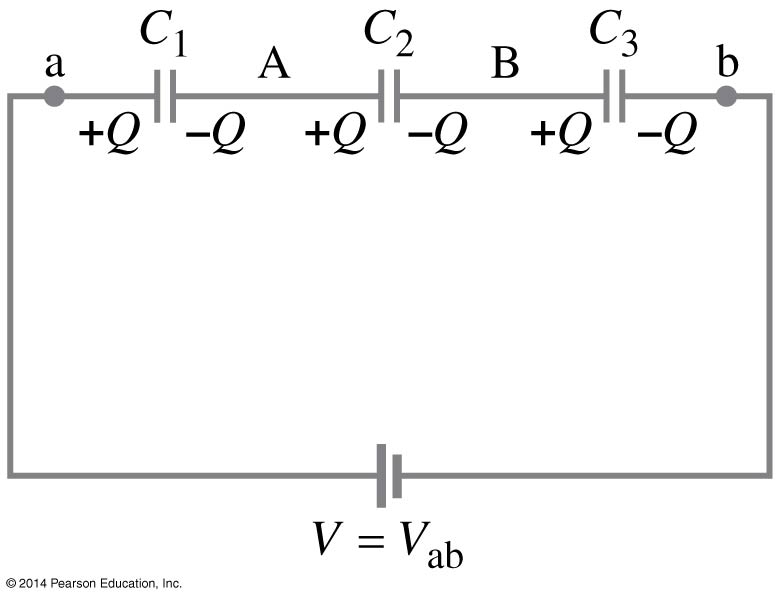 © 2014 Pearson Education, Inc.
19-5 Circuits Containing Capacitorsin Series and in Parallel
In this case, the reciprocals of the capacitances add to give the reciprocal of the equivalent capacitance:
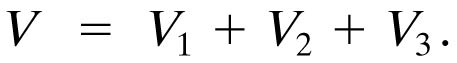 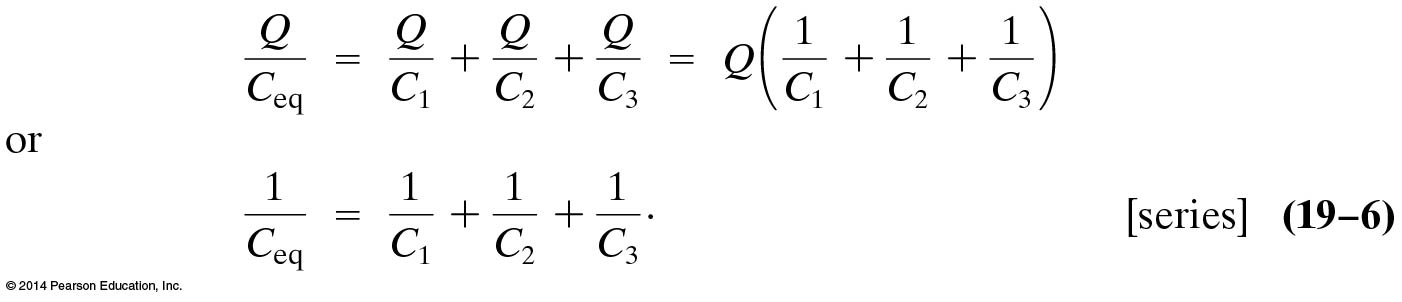 (19-6)
© 2014 Pearson Education, Inc.
19-6 RC Circuits—Resistor andCapacitor in Series
When the switch is closed, the capacitor will begin to charge.
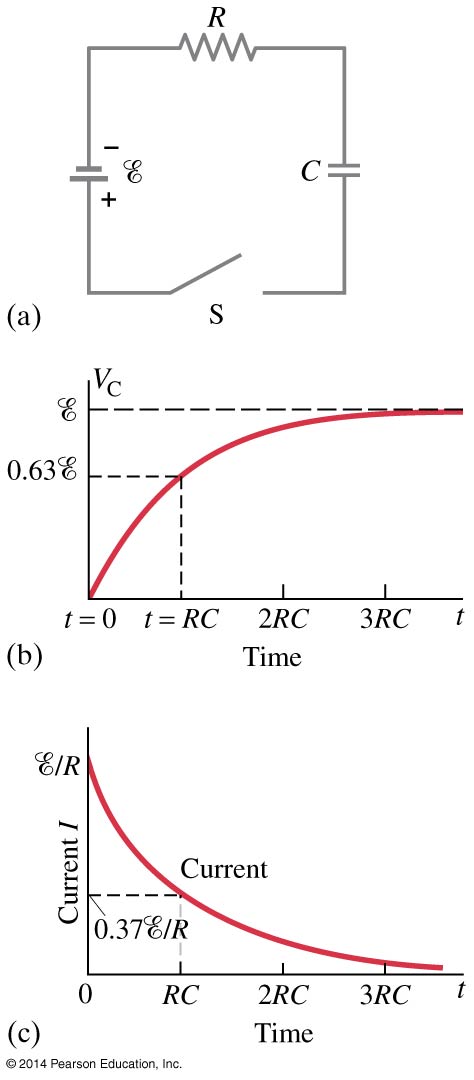 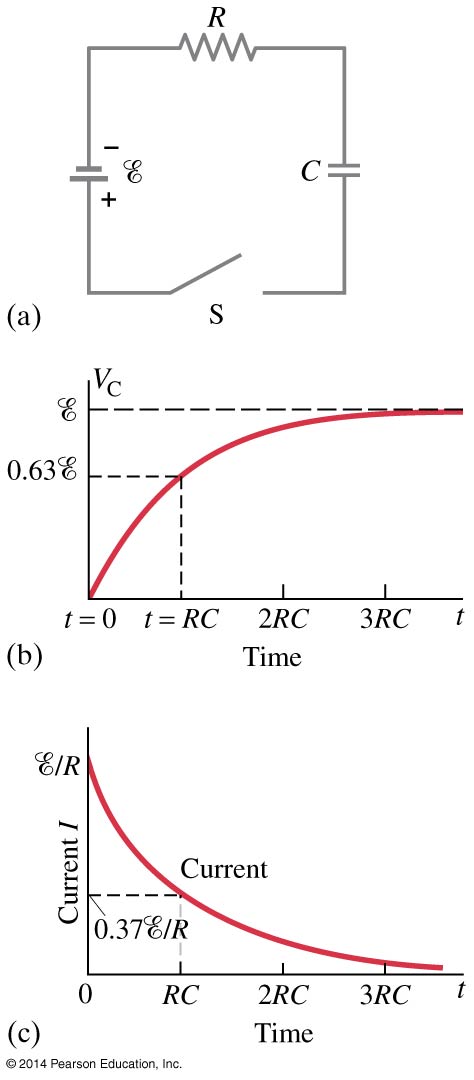 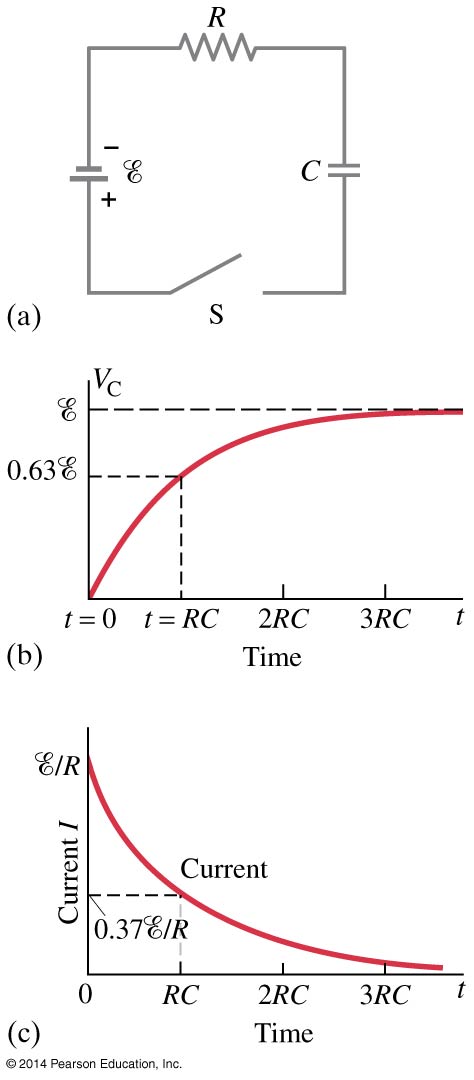 © 2014 Pearson Education, Inc.
19-6 RC Circuits—Resistor andCapacitor in Series
The voltage across the capacitor increases with time:

This is a type of exponential.
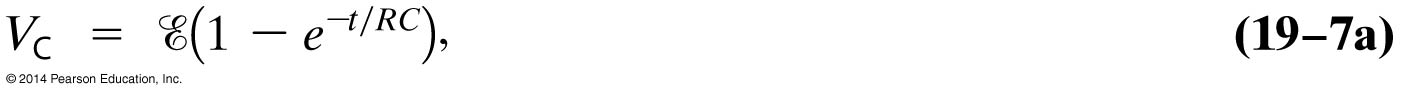 (19-7a)
© 2014 Pearson Education, Inc.
19-6 RC Circuits—Resistor andCapacitor in Series
The charge follows a similar curve:

This curve has a characteristic time constant:
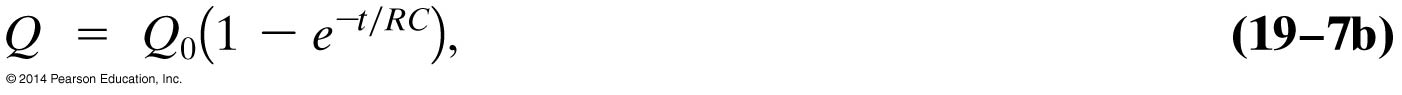 (19-7b)
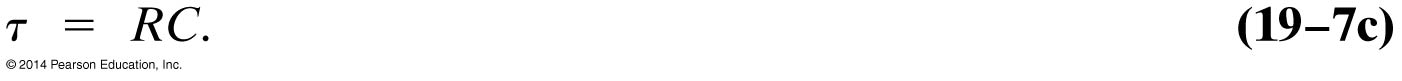 (19-7c)
© 2014 Pearson Education, Inc.
19-6 RC Circuits—Resistor andCapacitor in Series
If an isolated charged capacitor is connected across a resistor, it discharges:
Q = Q0e-t/RC
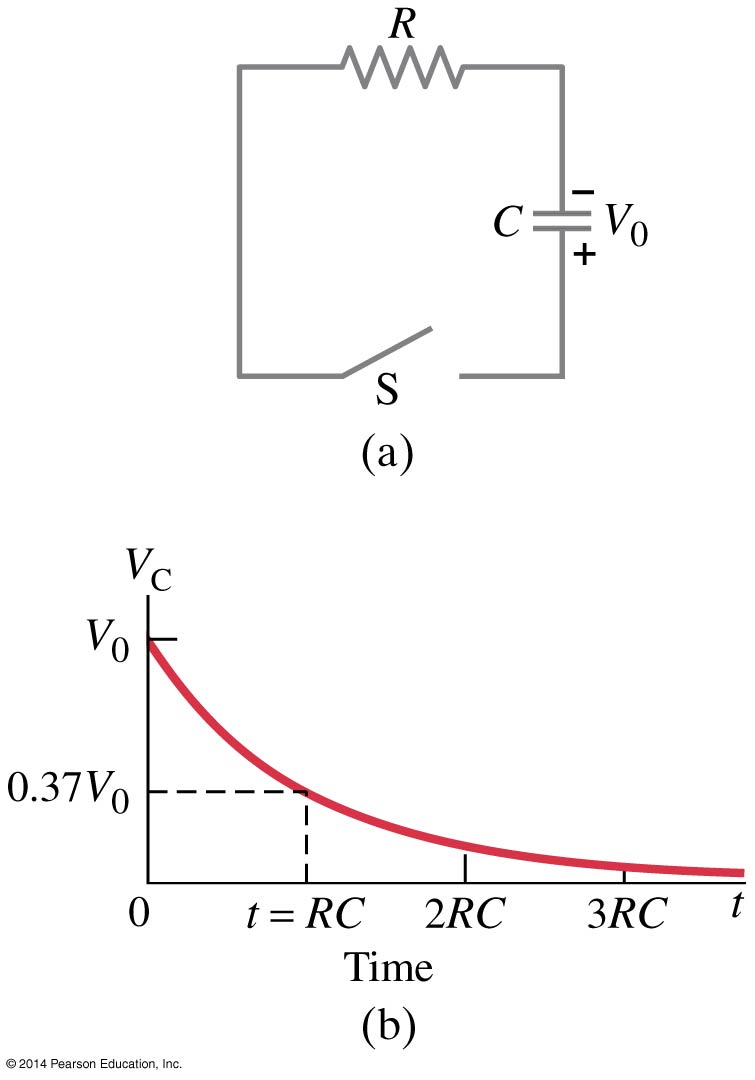 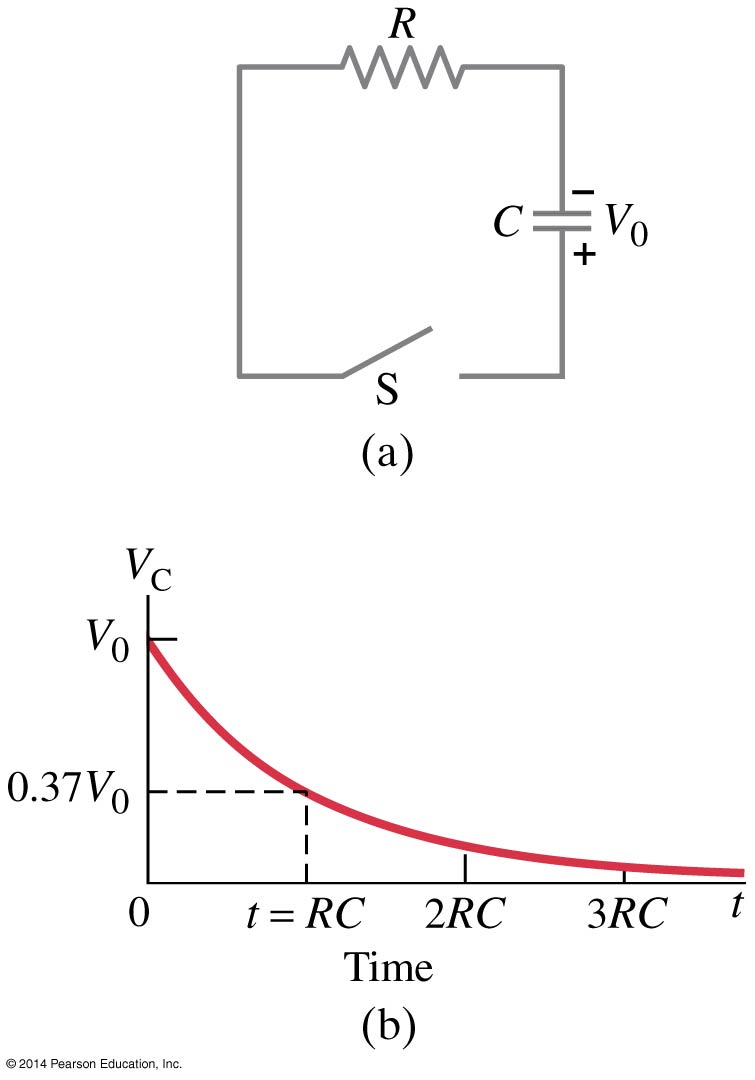 © 2014 Pearson Education, Inc.
19-7 Electric Hazards
Even very small currents—10 to 100 mA can be dangerous, disrupting the nervous system. Larger currents may also cause burns.
Household voltage can be lethal if you are wet and in good contact with the ground. Be careful!
© 2014 Pearson Education, Inc.
19-7 Electric Hazards
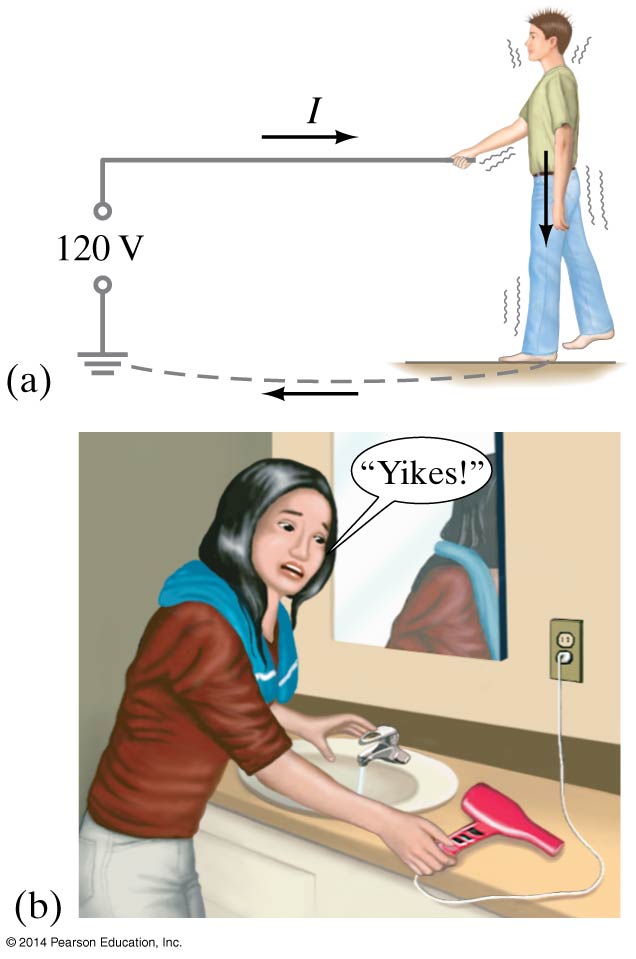 A person receiving a shock has become part of a complete circuit.
© 2014 Pearson Education, Inc.
19-7 Electric Hazards
Faulty wiring and improper grounding can be hazardous. Make sure electrical work is done by a professional.
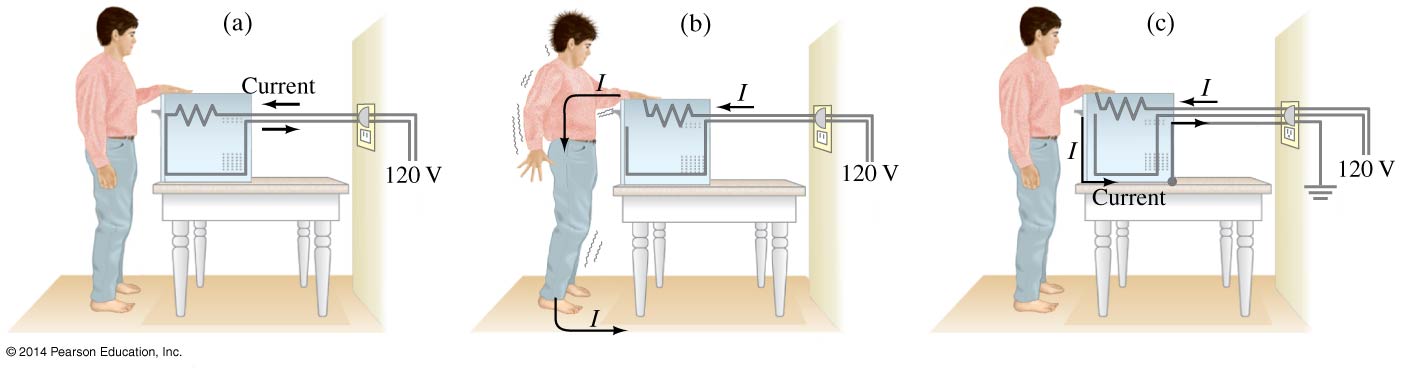 © 2014 Pearson Education, Inc.
19-7 Electric Hazards
The safest plugs are those with three prongs; they have a separate ground line.
Here is an example of household wiring—colors can vary, though! Be sure you know which is the hot wire before you do anything.
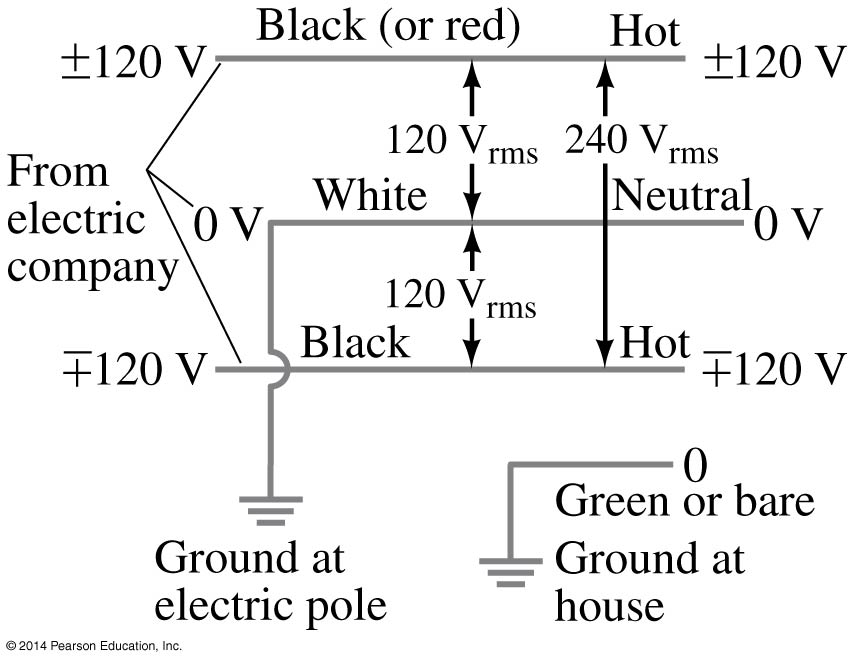 © 2014 Pearson Education, Inc.
19-8 Ammeters and Voltmeters—Measurement Affects the Quantity Being Measured
An ammeter measures current; a voltmeter measures voltage. Both are based on galvanometers, unless they are digital.
The current in a circuit passes through the ammeter; the ammeter should have low resistance so as not to affect the current.
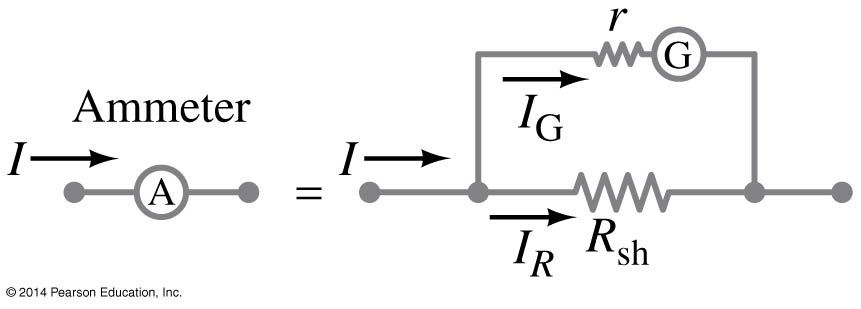 © 2014 Pearson Education, Inc.
19-8 Ammeters and Voltmeters—Measurement Affects the Quantity Being Measured
A voltmeter should not affect the voltage across the circuit element it is measuring; therefore its resistance should be very large.
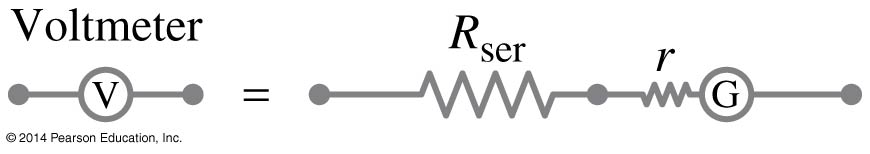 © 2014 Pearson Education, Inc.
19-8 Ammeters and Voltmeters—Measurement Affects the Quantity Being Measured
An ohmmeter measures resistance; it requires a battery to provide a current
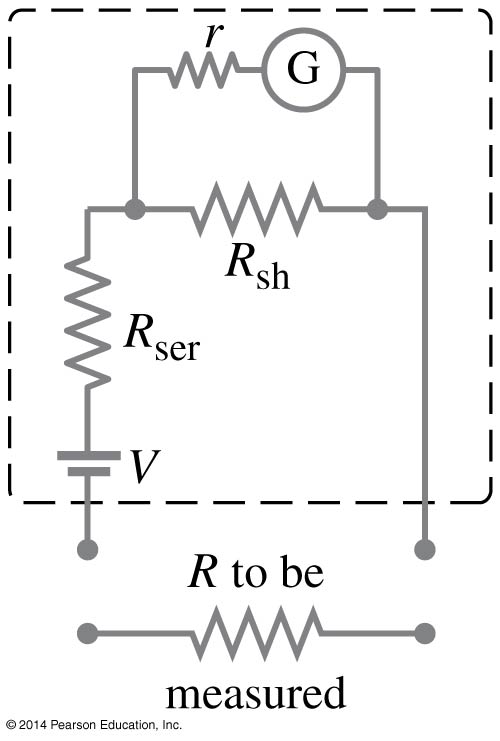 © 2014 Pearson Education, Inc.
19-8 Ammeters and Voltmeters—Measurement Affects the Quantity Being Measured
If the meter has too much or (in this case) too little resistance, it can affect the measurement.
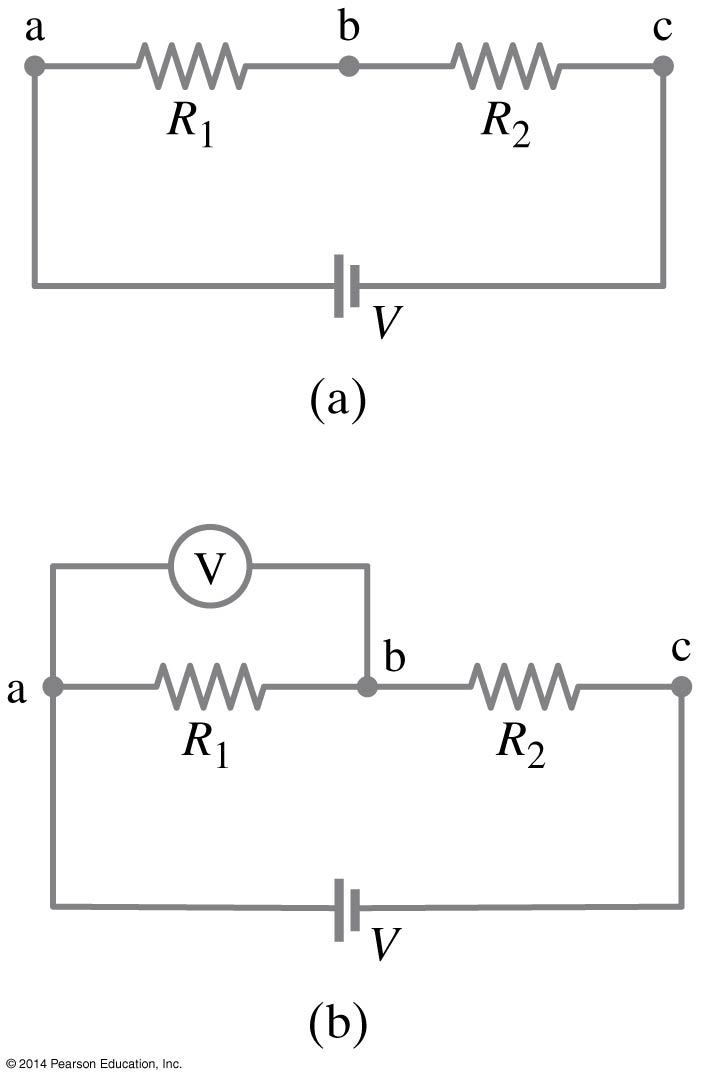 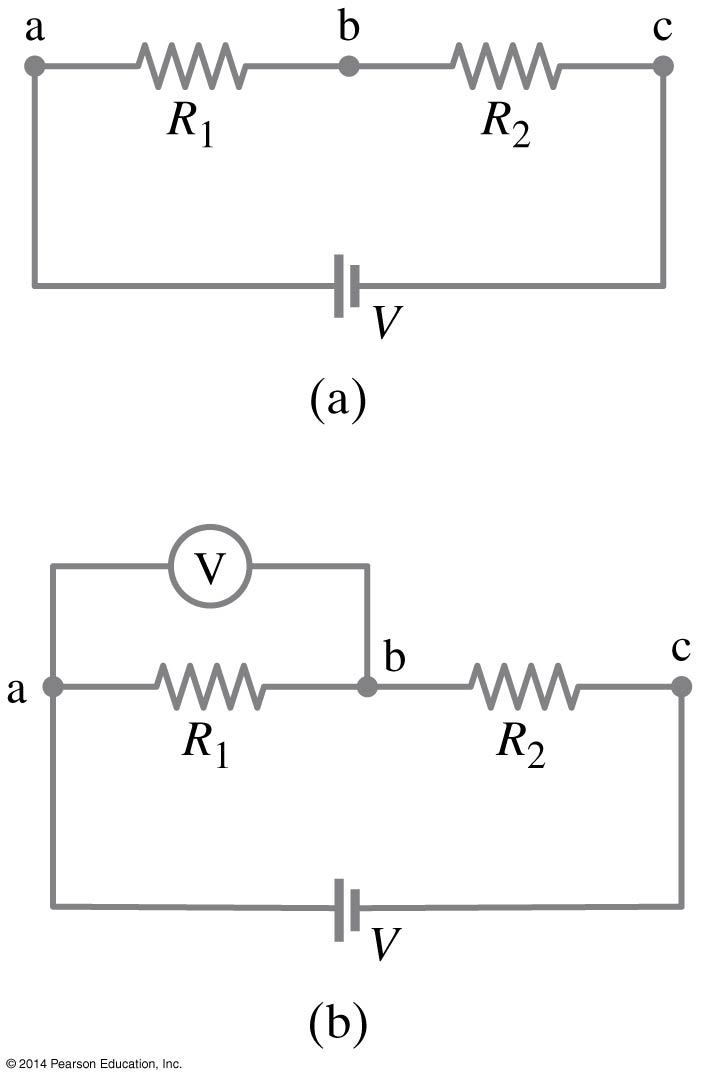 © 2014 Pearson Education, Inc.
Summary of Chapter 19
A source of emf transforms energy from some other form to electrical energy
A battery is a source of emf in parallel with an internal resistance
Resistors in series:

Resistors in parallel:
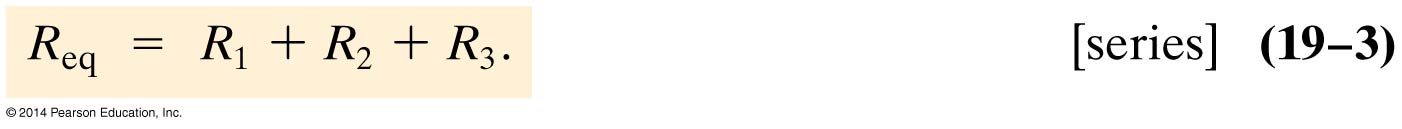 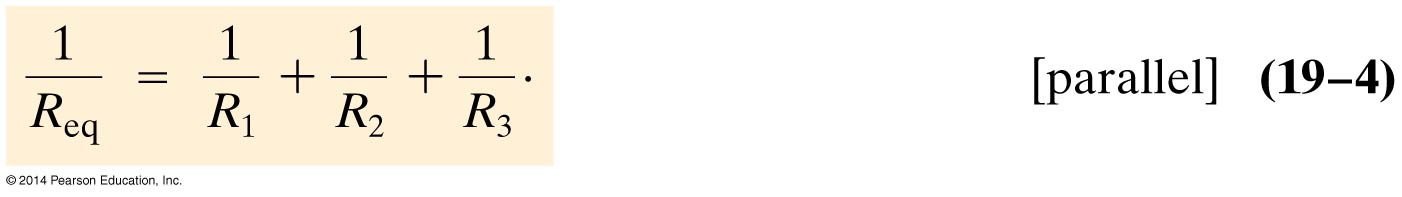 © 2014 Pearson Education, Inc.
Summary of Chapter 19
Kirchhoff’s rules:
 	sum of currents entering a junction equals sum of 	currents leaving it
 	total potential difference around closed loop is zero
© 2014 Pearson Education, Inc.
Summary of Chapter 19
Capacitors in parallel:


 Capacitors in series:
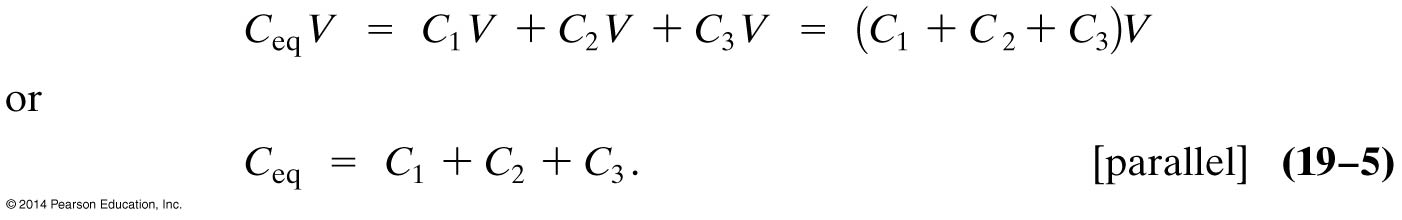 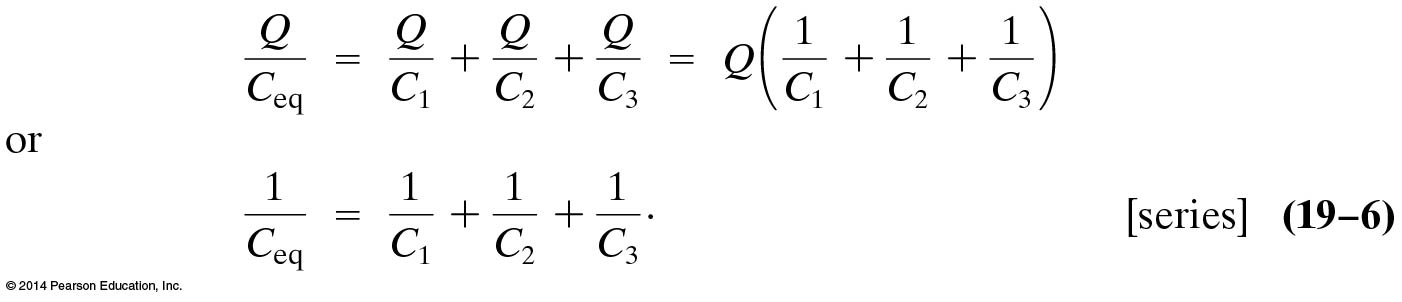 © 2014 Pearson Education, Inc.
Summary of Chapter 19
RC circuit has a characteristic time constant:

To avoid shocks, don’t allow your body to become part of a complete circuit
Ammeter: measures current
Voltmeter: measures voltage
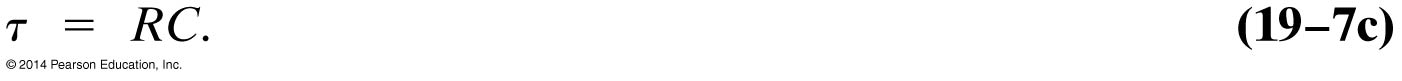 © 2014 Pearson Education, Inc.